CCE-ITDIGITALACCESSIBILITYCENTER
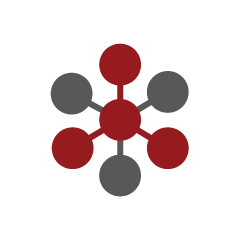 Building an accessibility initiative
A look at the first 2.5 years at The University of Oklahoma
Demographics and statistics
Norman, The University of Oklahoma and OU Outreach
Where we live
Norman, Oklahoma
110,925
Oklahoma City, Oklahoma
579,999
[Speaker Notes: Not really a hub of accessibility, yet.]
The University of Oklahoma
Public, co-ed
Bachelor’s, Master’s, Doctoral
Research, Professional Practice
Fall, 2011Norman campus enrollment
19481 undergraduate students
3837 graduate students
23850 on campus
1374 instructional faculty, full and part time
Campuses in Norman, Oklahoma City and Tulsa

Source: Enrollment Analysis, Fall 2011
http://www.ou.edu/provost/ir/enrollment-analysis/Fall2011All.pdf
Observations about OU
Decentralized campus
Disability Resource Center on campus
Over all three OU campus locations.
Pockets of accessibility expertise and advocacy.
OU Outreach
College within The University of Oklahoma
Includes four primary parts
Public and Community Service
Continuing Education and Advanced Programs
College of Liberal Studies
Support Services
Where I call home…College of Continuing Education Information Technology
[Speaker Notes: CCE-IT separate from OU IT]
More about Outreach
Mostly funded through grants and contracts.
Offers credit and non-credit programs.
Roughly 40 different departments.
Broad and varied target audience.
[Speaker Notes: Distance learning
	AP, CIDL, etc.
Intersession to OLLI]
Diversity of programs
Examples of what Outreach does:
Advanced Programs
Medieval Fair
Osher Lifelong Learning Institute
Sooner Flight Academy
Lean Institute
KGOU National Public Radio affiliate
Observations about Outreach
Distributed college.
Many ways to do the same thing.
Multiple CMS systems
Lots of autonomy
Management approaches vary
Pockets of accessibility knowledge here and there.
Where I come from
11 years in information technology (IT).
Programmer/analyst
IT Director for small school for kids with disabilities
Server administrator
Software project manager
Accessibility guy
[Speaker Notes: Not bragging, just feel that there are a lot of pathways into a11y and want to try to show that

New to a11y myself, don’t have all the answers

Come from outside the main campus network]
What happened?
Accessibility becomes a thing.
Accessibility comes knocking
March, 2010
Web site user has problems.
Registration system, payment gateway
Kick-started conversations.
Internal to Outreach
With vendors
[Speaker Notes: This is how we got started.  
Just a question, not a complaint or anything official.  
The unit that answered the call knew how to handle it.  
This put a11y on the map in Outreach in a way that other units on campus had avoided to this point.]
Responses
Sister unit led the internal response and testing.
Worked with internal registration unit closely.
I worked with the credit card gateway vendor.
Oklahoma Department of Human Services comes to talk about accessibility to OU Outreach.
[Speaker Notes: Close relationship with OKDHS brought one of their a11y gurus to our campus to talk about it.
Unit that already knew about it was there, but the invitation went to all Outreach units.  
Discussion was at a high level.
Dr. Pappas’s presence there for over an hour showed his commitment to, and concern about, a11y.
For us, it was and is a matter of keeping and attracting contract work with the State of Oklahoma.
Brief discussion about how Outreach is funded, etc.
Meanwhile on main campus, DRC was advocating for a11y.  Just couldn’t get the message through.]
Early wins
Upgraded registration software for Outreach.
Accessible interface in University’s payment gateway.
Gaining momentum
First steps toward an initiative.
Asked for ownership.
Took groups to conferences
AccessU, 5/2010
Accessing Higher Ground, 11/2010
Web Accessibility Group, 7/2010
Meetings within Outreach
Contract Administrator, 5/2010
Executive Director of Operations, 8/2010
[Speaker Notes: I saw a fit for interest and, I hoped, aptitude.
Talked to my boss about moving to focus more on a11y, less on PM.
Combo of background and motivation is compelling.
Knowledge of AT and technology was good combination.
Never thought I’d present to any audience about what I did at work.  
Motivation can come from a million places.
Mine started with SMASE.
Conversation on the phone where I asked for, and received, ownership in our shop.
AccessU trip, 5/10
Got a small group of 7, plus me, to go.
Had support to coordinate the trip, from invitations to making intros on site for folks that dipdn’t know each other, to an after conference meetup.
Initial conversations were probably advanced for my knowledge, but they were happening.
Web Accessibility Group; started working toward getting people from around the college together.
Reached out to various levels of the organization and began talking about a11y.
Then, brought them together to talk about it together.
First meeting 7/10.
Comprised of various departmental representatives from within Outreach with vested interest in digital a11y.
Included marketing, application development, web design, content authors.
Brought variety of perspectives.
Brought people together that could create solutions.

Found pockets of people with knowledge, just within Outreach.
CPM for example, as mentioned earlier
Knew that there were similar pockets around campus.
Accessing Higher Ground
Found out more about how little I knew, but started to get it.

Contracts, wanted specific, hard to overlook language]
Going (more) public
Sent email to small, varied group, 12/10.
Aimed to see who was already doing this.
One hit: Disability Resource Center on campus.
Reached out to Web Communications team, 1/11.
Attended Web Comm. Lunch and Punch on accessibility, also 1/11.
Networked in.
[Speaker Notes: All of the meetings and such created relationships and connections that are vital.]
Huge step: Established a Center
Formed the CCE-IT Digital Accessibility Center
Established roughly 6/2011
100% focus on digital accessibility
Focus on accessibility reviews, consulting, training and some services.
Document accessibility in particular 
Established point of contact for Outreach.
Staff of me, student, now full-timer.
[Speaker Notes: Don’t be afraid to hire students, just hire the right one.]
Sharing
First ever presentation, 8/11: Opening Doors
Introduction to accessibility
Definition
Discussion of disabilities, assistive technology, accessibility
Quick screen reader demo
Discussion of opportunities for content authors, Outreach
Quick overview of legal landscape
[Speaker Notes: Lead with positives
Talk about disability differently
	Lots of range on the spectrum
Hit on benefits to all
What if Stephen Hawking or Stevie Wonder wants to deliver commencement address?]
More public speaking
Spoke to Provost’s Dean’s Council with Disability Resource Center, 3/12
Added workshop for Outreach on Microsoft Word 2010, 5/12
Two more workshops, fall 2012
[Speaker Notes: Call from Dr. Pappas
Question from Dean Williams re: emerging tech.

Workshop as means to introduce a11y concepts.]
ADA Awareness Committee
Convened at request of Norman Campus Provost.
Formed to respond to campus-wide memo from Legal Council about physical and digital access.
Comprised of me, Associate Provost for Academic Engagement, DRC Director and rep, IT Learning Spaces, library, faculty, staff and student.
Worked my way onto the committee, 6/11
Instead of responding to memo with update, group looked at drafting Provost-level policy.
[Speaker Notes: Committee included faculty and student with disabilities]
Policy process
First meeting, 9/2011
Examined example policies.
Oregon State University
Purdue University
North Carolina State University
Examined policy culture at OU.
Began draft and review process within committee.
[Speaker Notes: Wanted policy to be somewhat aspirational.]
Policy subcommittee
Handled ‘heavy lifting’ of policy draft work.
Continued with iterative process in committee.
Sped process, remained inclusive.
Full committee continued to meet monthly.
More levels of review and approval expected.
Policy takes a turn
Presented to Norman Campus Provost, 1/12
Move it up a notch, or three…
“Change rhetoric”
WIN
Discussed with central Information Technology.
Not appropriate within their policy culture.
Policy tries to find a home
(Another) meeting
Legal Council, 8/12
Decision made to make policy a President’s level policy.
WIN
Policy published 10/12
WIN
[Speaker Notes: Listen to your faculty.
Don’t go in blind.]
Implementation
Implementation details still outstanding.
Pitched to Web Communications, Disability Resource Center, OU IT.
Lots of support, mostly moral.
Met with group putting together Faculty presentation in February, 10/17.
Great insight into how faculty will greet, or maybe slap, the policy.
Lessons learned
Adjustments
Bring more into the policy committee.
Get more direct administrative support for policy.
Reach out beyond our campus for policy feedback.
Do it now
Administrative support is higher.
Vendors are coming around.
Accessibility resources are (more) plentiful.
The accessibility community is insanely helpful.
Social media is a great conduit.
[Speaker Notes: Goes back to contract language conversations]
Get yourself together
Learn lots.
Don’t try to teach yourself everything.
You have to know it before you can be effective.
Find/make a niche.
Review?
Documents?
JavaScript?
Policy?
[Speaker Notes: Great way to hear many voices so you can find your own.
Help to cure ignorance, sharpen focus.
Incredible training value in conferences.
Focused training soaks your brain in knowledge.
Find low cost or free alternatives.
Accessibility Summit
Local events
Organize a local event
Bring friends!]
Shape the message
Be original.
Be practical.
Relate it to everyone.
Tailor it. 
Be the firefighter.
[Speaker Notes: Listen to a11y people, peers on campus, faculty, staff, etc.

Look for benefits beyond the obvious.

Tailor your message to the audience.]
Make connections
Earn trust.
Listen first.
Reach out.
Working groups
Find the pockets of accessibility.
Learn your campus politics.
And/or, find people who know.
Create allies and advocates.
[Speaker Notes: EG, my emailing people to find out what was happening with a11y at OU got me into the policy committee.
Starting the WAG in Outreach got people aware of a11y and got us moving more quickly.
	Shared ownership, early education and awareness]
Share the message
Contribute something helpful.
Make a plan and lead.
Lead with the good news.
Own bad news.
Maintain relationships.
Be patient.
Where are we now, Outreach?
Presenting curriculum tailored to our audience.
Accessibility Center works with Outreach units by request.
Focus on document content remediation, web site and content review, design and software consulting.
Contribute to campus initiative.
Policy implementation
Funded Accessibility Summit, 9/25/12.
Presentations, occasional advice or review.
Where is OU, big picture?
Policy implementation.
Who wants to own implementation?
Lots of reasons why it doesn’t belong with X department.  
Getting faculty on board.